Protozoa
Lab: 2 
Intestinal Protozoa
Commensal amoeba
Endolimax nana   A. Trophozoites:           karyosome large,               centric or eccentric,         without peripheral         chromatin
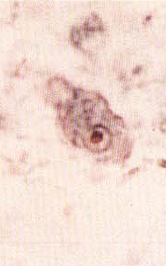 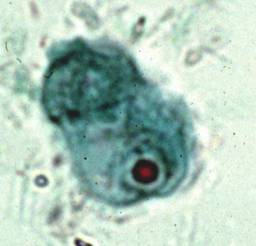 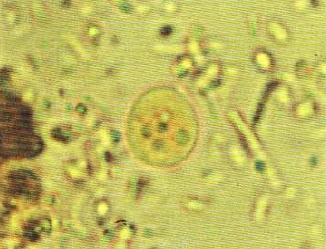 Endolimax nana  B. cyst:     ovoid in shape;      nuclei 1,2,or 4;     karyosome large      with little or no        peripheral       duration.
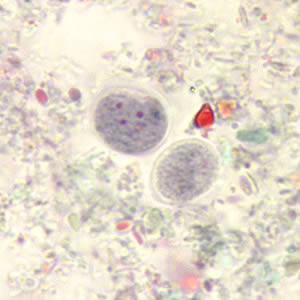 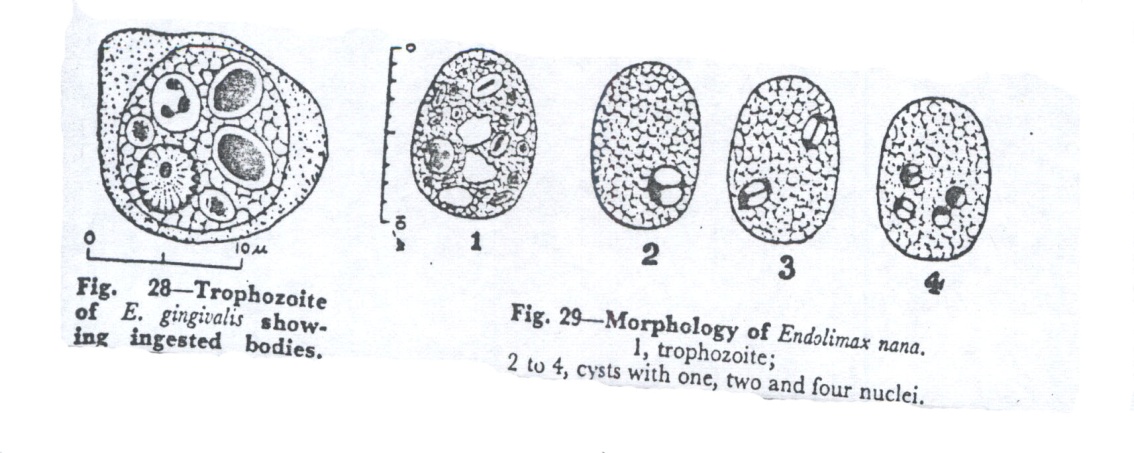 Dimethyl  sulfuxide – modified (DMSO) stain
Endolimax nana Cyst
(I. H.) Stain
Endolimax nana Cyst in Iodine
Endolimax nana Trophozoite
Endolimax nana from stool smear
Iodamoeba butschlii      A. Trophozoites    nuclei with large      central karyosome;     karyosome surrounded      by small chromatin      granules;
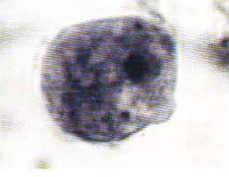 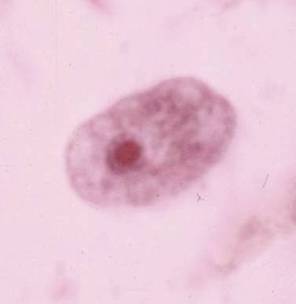 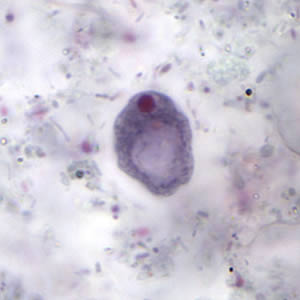 Iodamoeba butschlii    B. cyst:    large glycogen     vacuole;     nucleus as in     trophozoites.
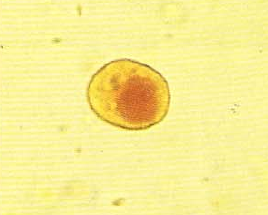 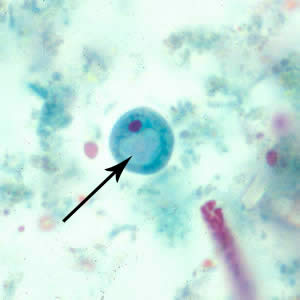 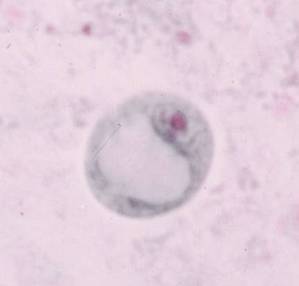 Iron hematoxylin stain
Iodine stain
Iodamoeba butschlii Cyst ( 7 – 18 µm )
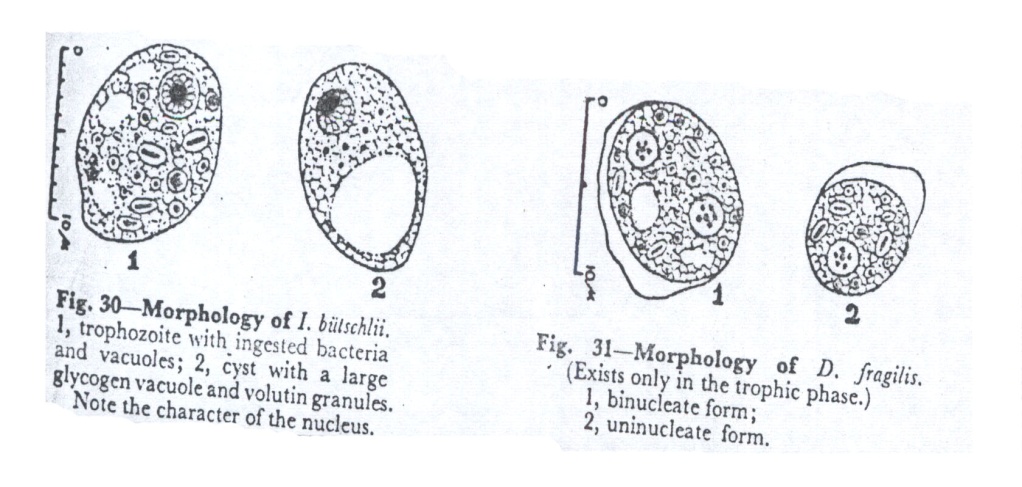 31
Iodine stain
Iodamoeba butschlii Trophozoite
Iodamoeba butschlii from stool smear